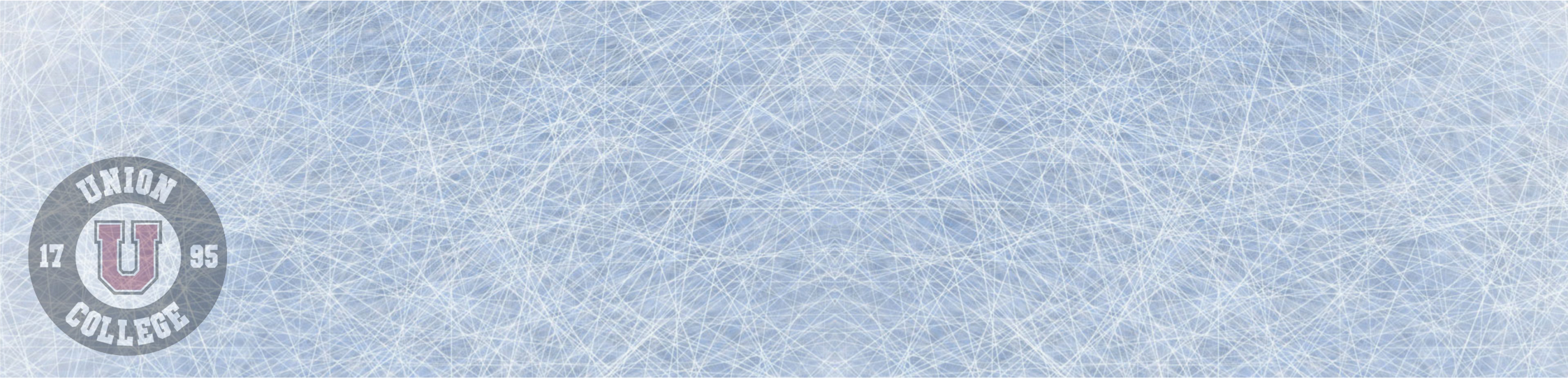 Senior Project – Computer Science – 2013Classification of Game Eventsin Ice Hockey Game Film Phil CohnAdvisor – Prof. Cass
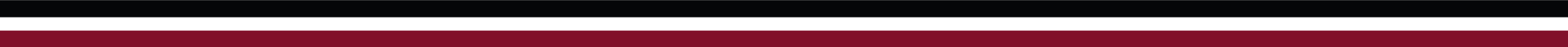 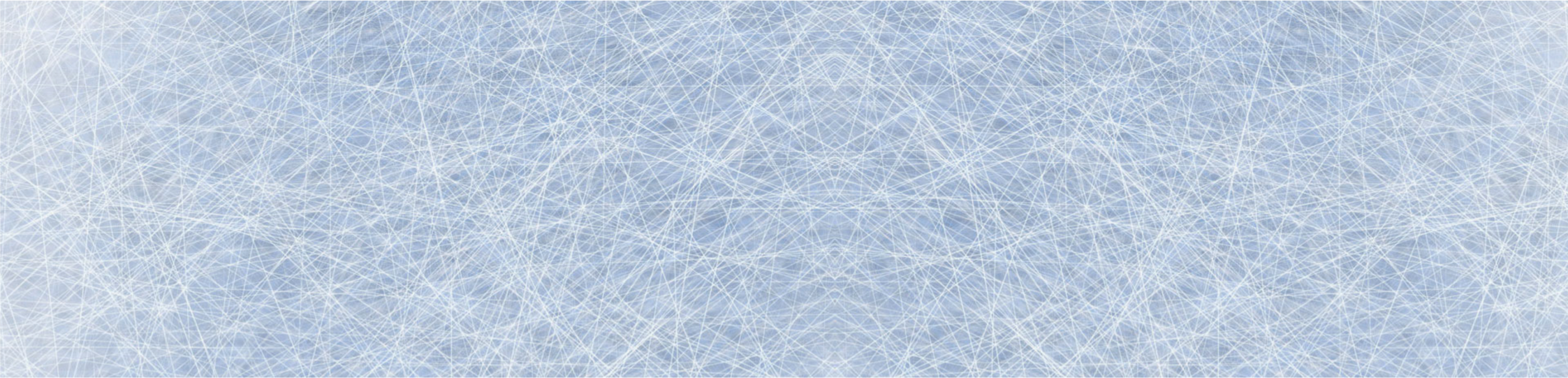 Abstract
In this project we aim to automate a way to identify what is happening in Union College men’s ice hockey game film.  We manually gather location and orientation attributes for each individual player and use this information to classify game events in still video frames.  This classification system aims to play a primary role in a comprehensive video analysis system capable of recognizing and classifying ice hockey game events automatically for coaching purposes.
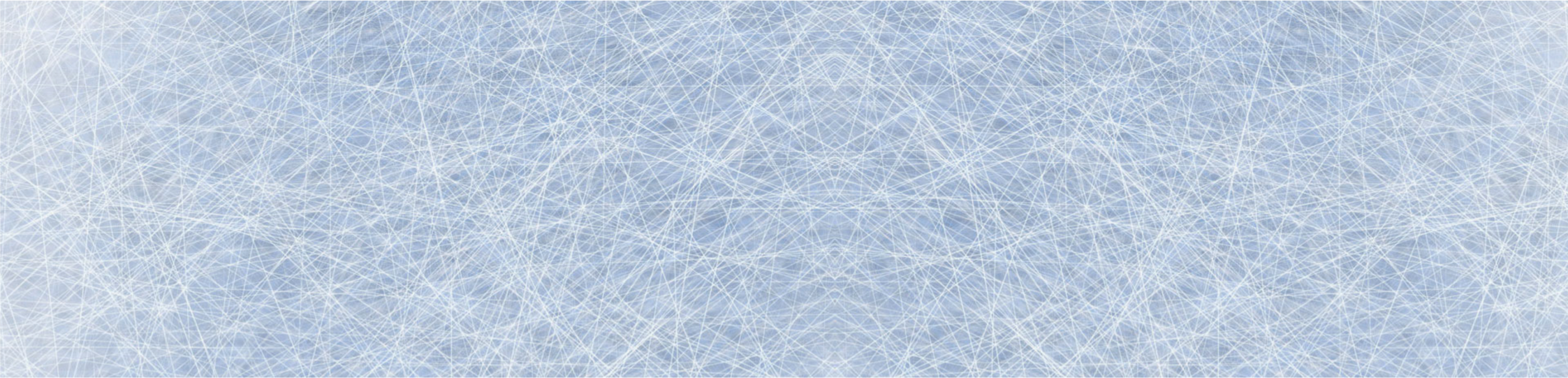 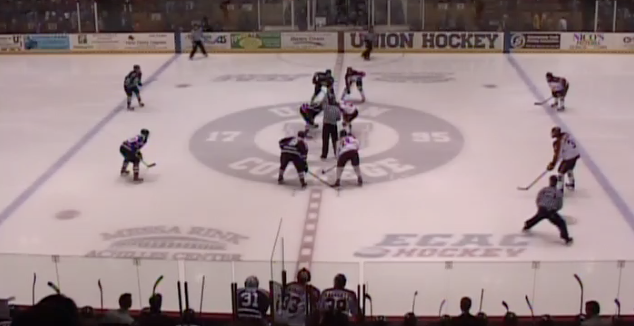 Attributes
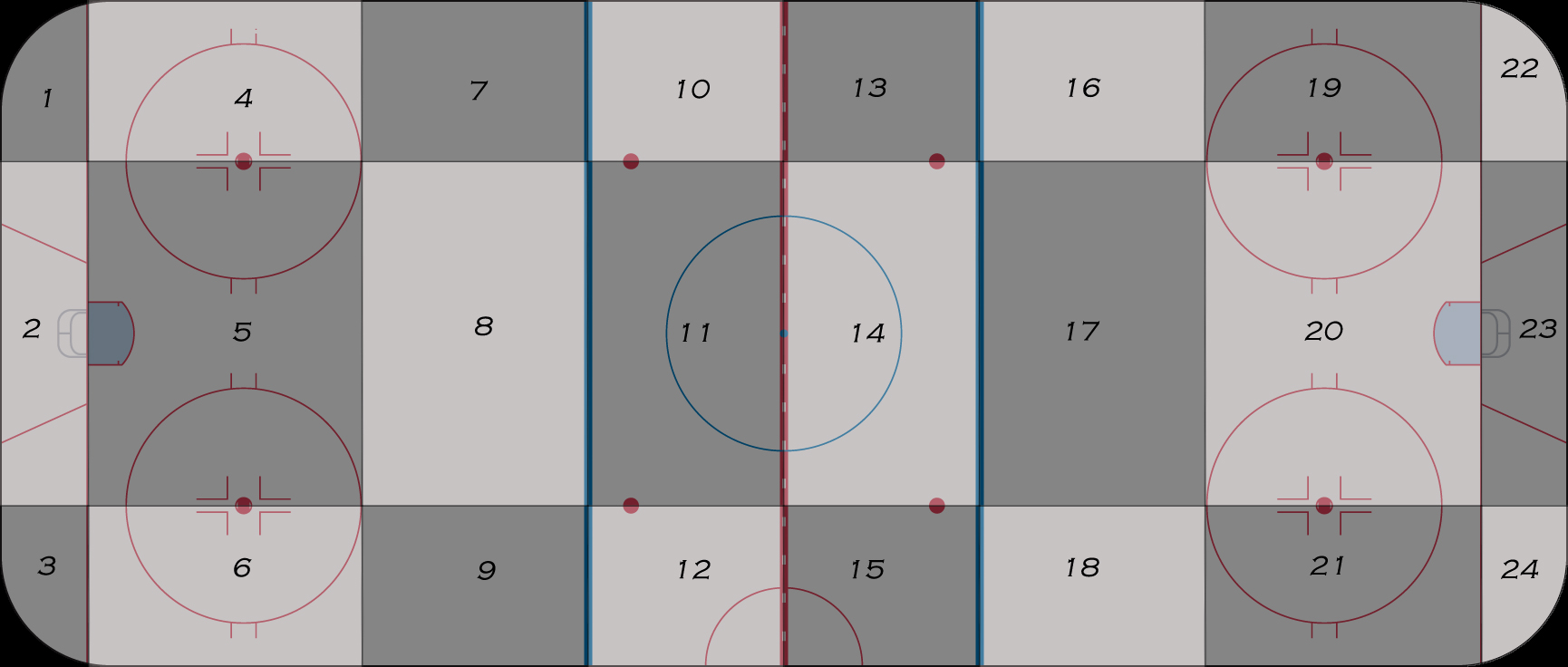 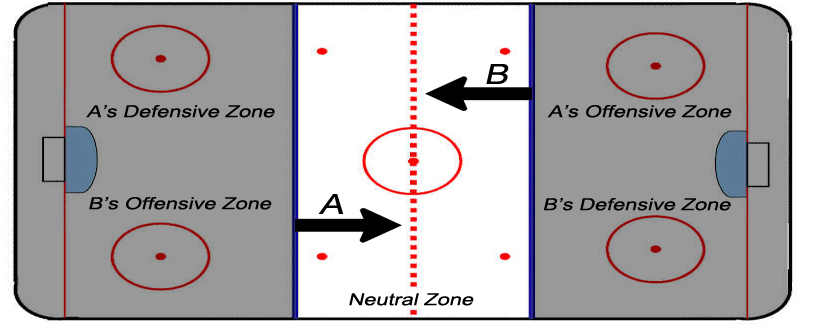 Breakout
Face-off
Scoring Chance
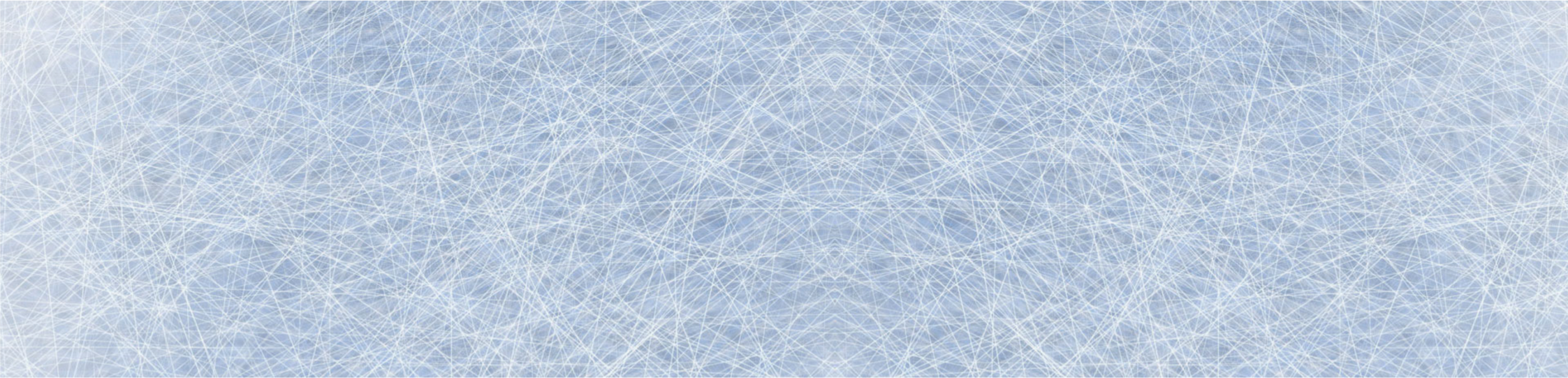 Results
Classification accuracy is high

 Grid attribute is more useful for location than zone attribute

 Location is the most important attribute
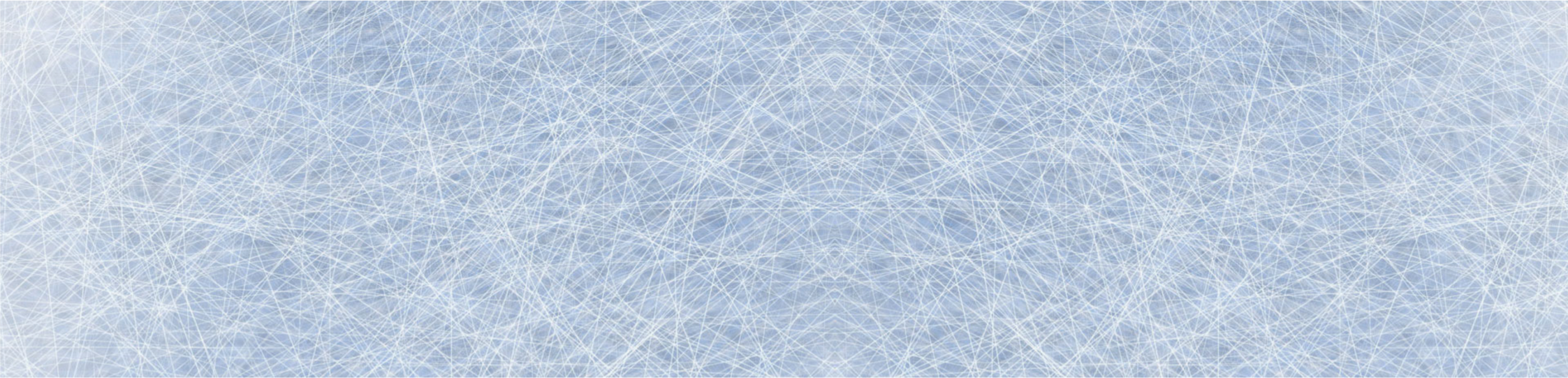 Future Work
We aim to expand our system to gather player attribute information automatically using object tracking techniques and action recognition techniques.  Additionally we aim to add additional game events for classification.